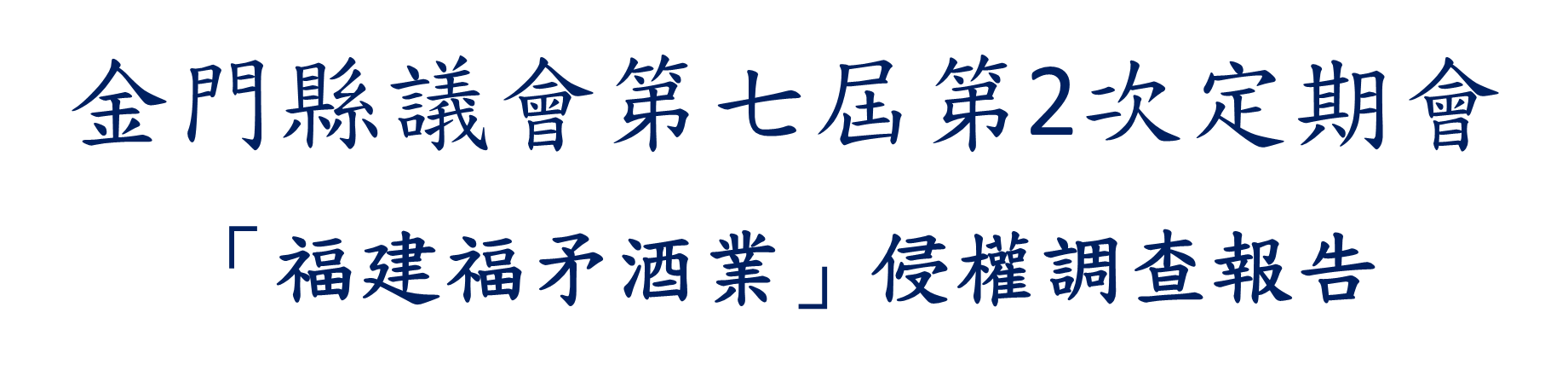 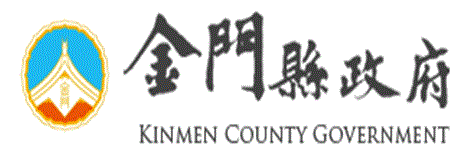 金門縣政府-財政處
報告人:處長 孫國智
中華民國 108 年 11 月 22 日
本案處理說明
結論
本案已進入司法程序，俟後再向貴會報告司法審理結果。
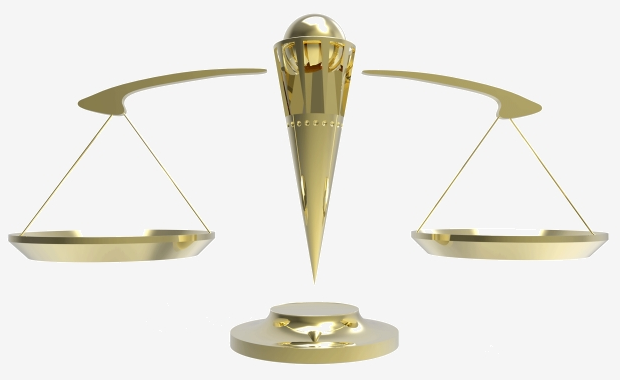